How to use the Button Maker Microsoft Powerpoint template
First, find your graphics. 
Create your own design or find a file on the web. You can use personal photos, designs, and images. Look for royalty-free images and graphics on websites like:
Freepik.com
Pixabay.com
Vecteezy.com
Insert graphics into Word template on the next page.
Click inner circle, directly on the line
On Shape Format tab, click ‘Shape Fill’
Click Picture
 Insert picture file from computer
To avoid pictures getting distorted, use square photos. Crop graphics BEFORE inserting. 
Repeat for all 12 buttons
Print.
If formatting shifts when printing, first print to PDF. Then print PDF version.
Finally, cut on the outer circle. 
After printing, cut on the outer circle line, or just inside of it. The space between the inner circle and the outer circle will not be visible once the button is made.
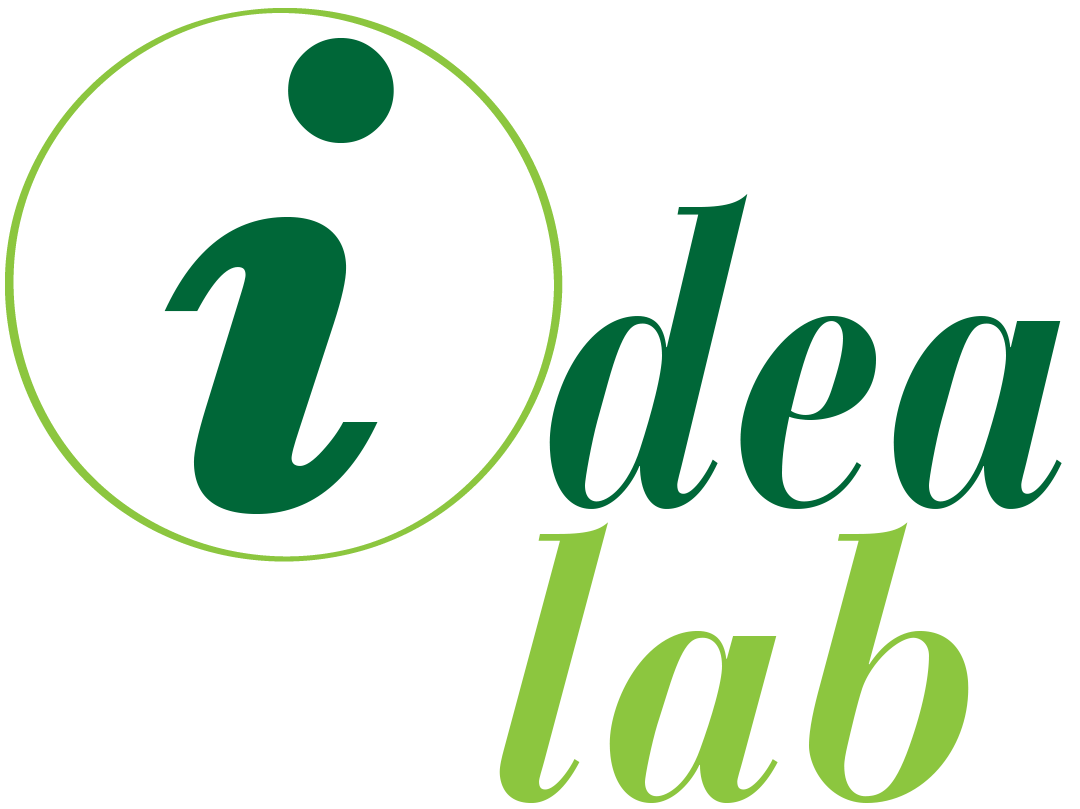 This document may be reproduced upon request in an alternative format by contacting the County ADA Coordinator (772) 320-3131, the County Administration Office (772) 288-5400, Florida Relay 711, or by completing our accessibility feedback form at www.martin.fl.us/accessibility-feedback
12-Button Template